Algoritem A*
Vladimir Perko
Najkrajša pot?
Cilj
Start
Rešitev – kako do nje?
Cilj
Start
Dijkstrov algoritem
Utežen graf (razdalja, čas potovanja...)

Začetna točka

Na vsakem koraku išče najkrajše razdalje med začetkom in vmesnimi vozlišči v smeri proti končnemu vozlišču
Preprost zgled
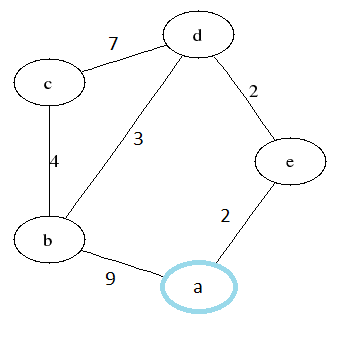 Poiskali bomo najkrajše poti od vozlišča a
Najcenejša pot od a do e: 2
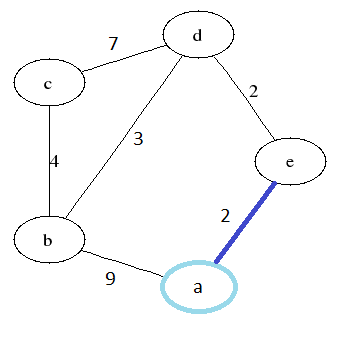 Nadaljujemo z d
Najcenejša pot od a do d gre preko e
Cena: 2+2 = 4
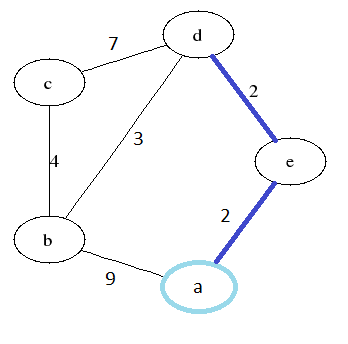 Najcenejša pot od a do b gre preko e in d
Cena: 2+2+3 = 7
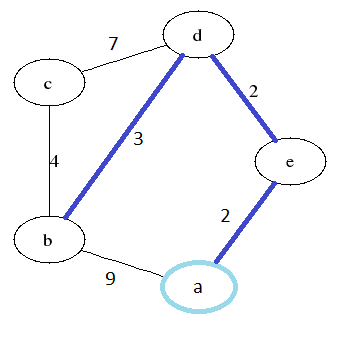 Povežemo še c (slučajno dve možnosti)
Cena: 2+2+7 = 11 (ali 2+2+3+4 = 11)
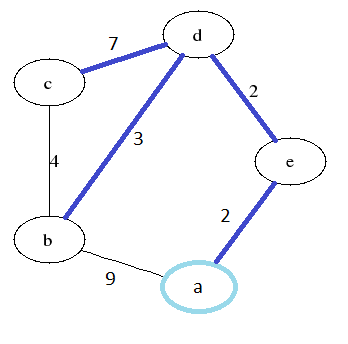 Nazaj k prvotnemu problemu
Dijsktrov algoritem
		poišče poti do vseh vozlišč – zahtevnost??
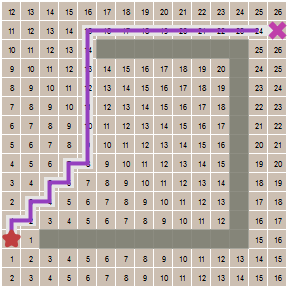 Algoritem A*
Nils Nilsson l. 1968
Hevristična ocena

Robot Shakey
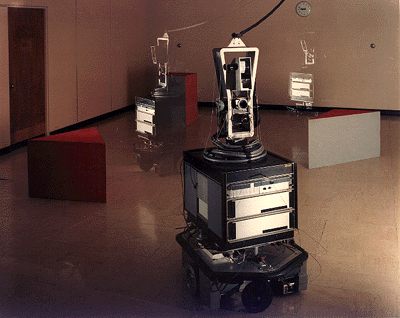 Hevristika
Manhattanska razdalja: |x1−k1|+|x2−k2|

Evklidska razdalja:

Chebysheva razdalja: max(|x1−k1|,|x2−k2|)
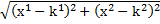 A* vs Dijsktra
Vozlišče z manjšo vrednostjo g(x) + h(x)

Hevristična ocena dopustna 

  Ne preceni razdalje do končnega vozlišča
Rešitev:
Dijkstrov algoritem:                Algoritem A*:
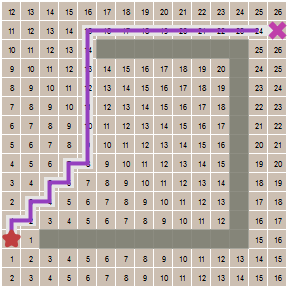 Animacija
Dijkstrov algoritem:                Algoritem A*:
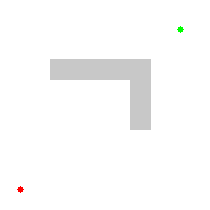 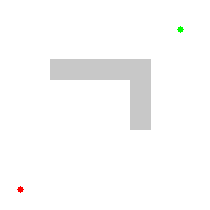 Različice algoritma A*
D* - predvideva najkrajše poti v neznanem območju

IDA* - manjša poraba, pregleduje vozlišča, ki imajo manjšo ali enako vrednost f(x) v primerjavi z danim vozliščem

SMA* - na voljo omejena količina pomnilnika. Če je pomnilnik zapolnjen, optimalne poti pa v trenutnem vozlišču še ni, ga zavrže in pri očetu shrani njegovo oceno 

Še nekaj različic: Theta*, HPA*, LPA*,...
Viri
https://en.wikipedia.org/wiki/A*_search_algorithm
https://en.wikipedia.org/wiki/D*
https://en.wikipedia.org/wiki/Iterative_deepening_A*
http://www2.nauk.si/materials/665/out-642839/index.html#state=1
http://www2.nauk.si/materials/852/out/#state=1
http://www2.nauk.si/materials/567/out-382732/index.html#state=1
http://heyes-jones.com/astar.php
http://theory.stanford.edu/~amitp/GameProgramming/AStarComparison.html
http://www.redblobgames.com/pathfinding/a-star/introduction.html
http://theory.stanford.edu/~amitp/GameProgramming/Heuristics.html
http://stackoverflow.com/questions/1332466/how-does-dijkstras-algorithm-and-a-star-compare
http://www.computerhistory.org/revolution/artificial-intelligence-robotics/13/289
https://en.wikipedia.org/wiki/Shakey_the_robot